CS6501Embedded OS
October 31, 2018
Brad Campbell – bradjc@virginia.edu
http://www.cs.virginia.edu/~bjc8c/class/cs6501-f18/
1
CFP Rankings (Oct 30)
Alabama (8-0)
Clemson (8-0)
LSU (7-1)
Notre Dame (8-0)
Michigan (7-1)
Georgia (7-1)
Oklahoma (7-1)
Washington State (7-1)
Kentucky (7-1)
Ohio State (7-1)
Florida (6-2)
UCF (7-0)
West Virginia (6-1)
Penn State (6-2)
Utah (6-2)
Iowa (6-2)
Texas (6-2)
Mississippi State (5-3) 
Syracuse (6-2)
Texas A&M (5-3)
NC State (5-2)
Boston College (6-2)
Fresno State (7-1)
Iowa State (4-3)
Virginia (6-2)
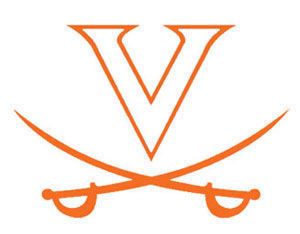 2
Best Presentation
3
Highest Chance of Impact
4
Most Interested
5
Best Overall
6
Confidence
7
Project Overview
1-2 people
Related to IoT & OS
Timeline
Proposal: Oct 1
Brief, one page, describe the project. Be sure to include:
The problem it is solving
How you will know it is working/done
Hack Day: Oct 31
Presentations: December 3 & 5
Overview and demo (if applicable)
Timing TBD
8
Option 1: IoT Demo: Deliverables (Due Dec 3)
1-2 page written overview of the project
The larger problem or challenge being addressed.
A description of the project.
The technical challenges that make this challenging.
What hardware and software platforms you used.
How the software platform / OS helped or didn’t help with creating the project.
Some demo of the project
Ideally live in class.
Video would work too.
10-15 minute presentation
Answer: ”Why?”
Show the demo / video
Connections to the OS concepts we discussed in class
9
Option 2: Research Paper: Deliverables (Due Dec 3)
6 page workshop-style paper
In conference format (like the papers we have been reading)
All the relevant sections, intro, related work, overview, design, eval, conclusion

At least one or two experiments to justify the approach or claim
May or may not require hardware
10-15 minute presentation
Overview of the idea, and why
Preliminary results
Connections to embedded OS
10